Continetal Capital Connect
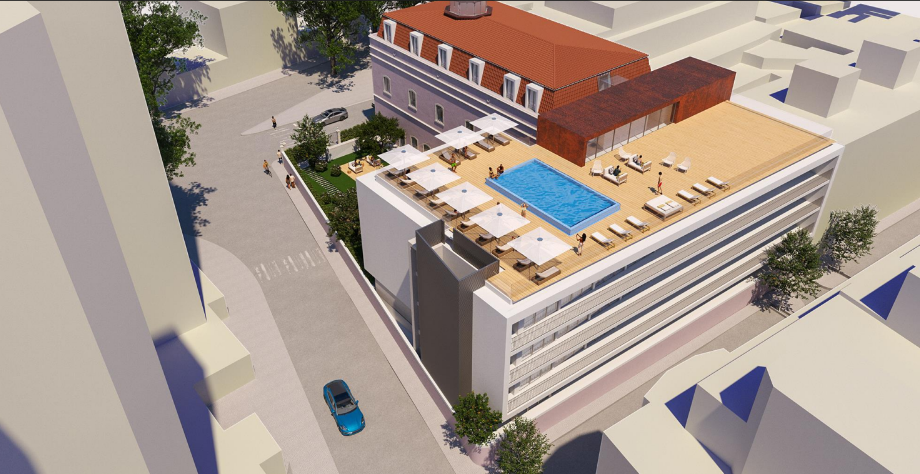 Hotel 4 estrellas en Faro
Nelson João Dikíla
Contenido
01
02
03
04
Oportunidad
Propiedad
Finanzas
Beneficios
01
Oportunidad
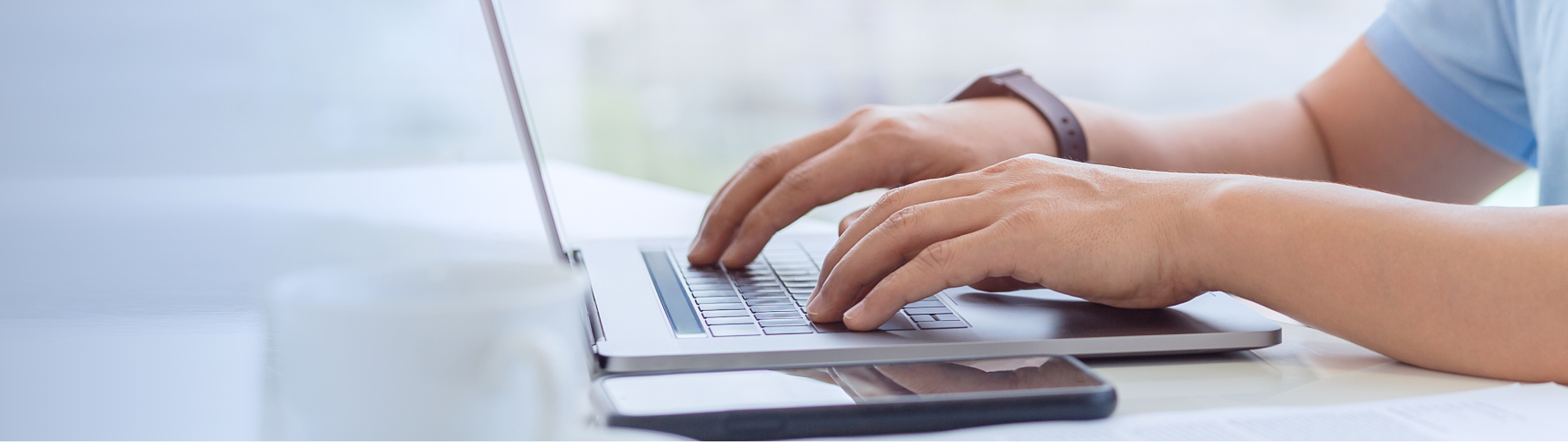 Entrada para rendimientos excepcionales
Mercado hotelero
Inversores ambiciosos
Ventaja estratégica
Excelente oportunidad de inversión en el próspero mercado hotelero de Faro
Proyecto hotelero de 4 estrellas diseñado para inversores exigentes en busca de propiedades de alto valor
El proyecto garantiza una ventaja estratégica para construir, explotar o vender
02
Propiedad
Aspectos más destacados
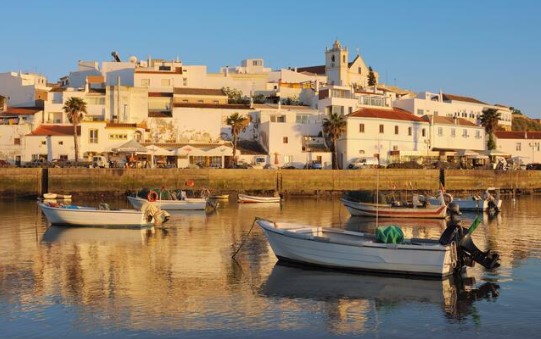 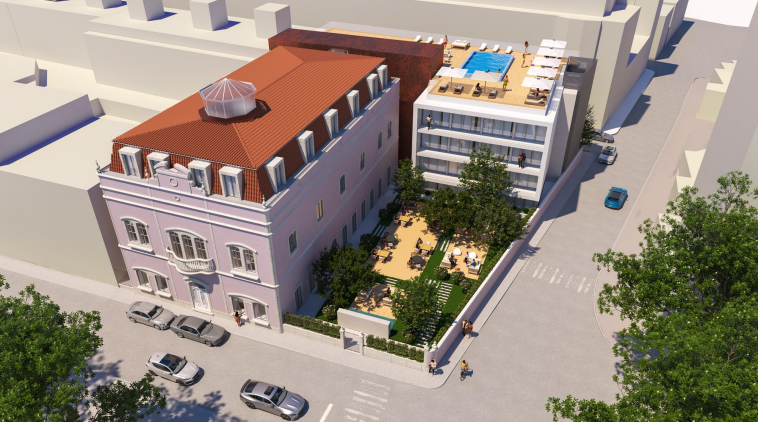 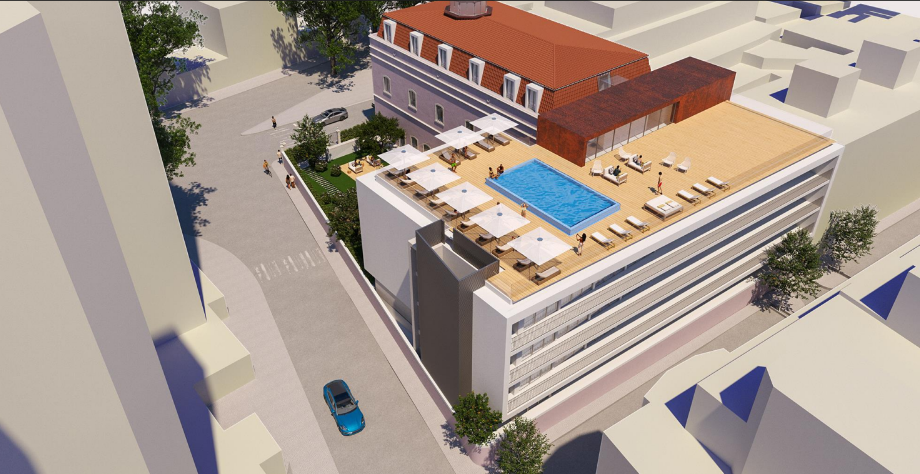 Fase de desarrollo
Ubicación
Dimensión
Faro, Portugal - renombrado lugar turístico con fuerte demanda todo el año
75 habitaciones adaptadas a las necesidades de los viajeros modernos
Proyecto totalmente aprobado con las licencias necesarias aseguradas
Ventajas estratégicas
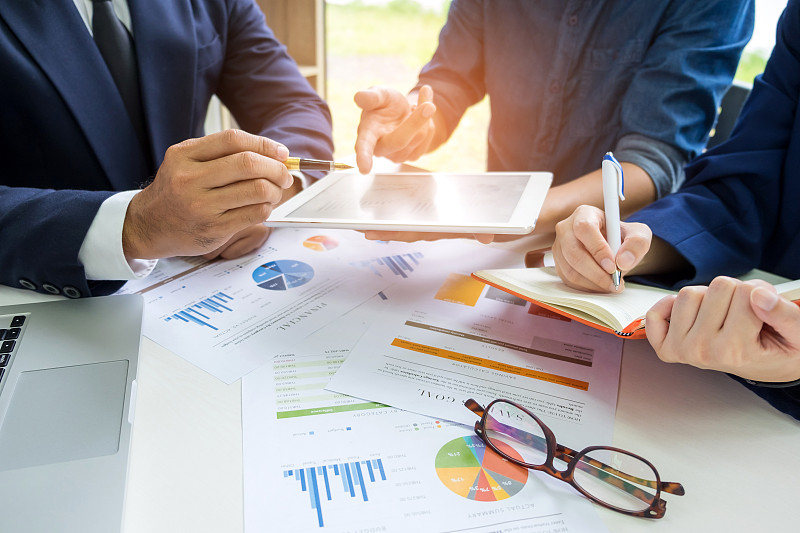 01
02
03
Ubicación
Diseño
Flexibilidad
Situado en el corazón de Faro, rodeado de atracciones turísticas y excelentes conexiones de transporte.
75 habitaciones bien equipadas, optimizadas para el confort y el lujo
Adaptable a las tendencias del mercado y a los distintos modelos empresariales
03
Finanzas
Panorama financiero
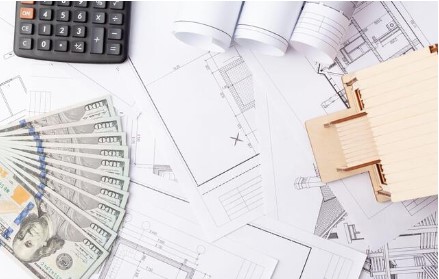 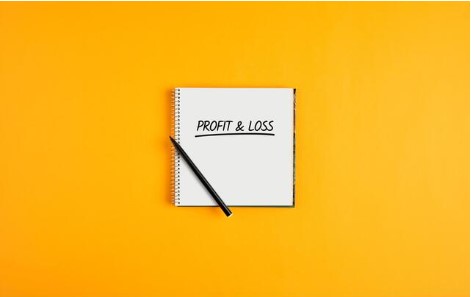 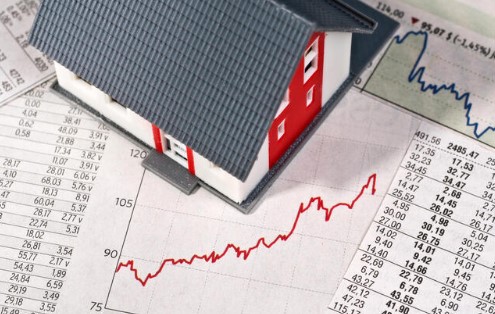 Costes
Precio
ROI
Con un precio de sólo 4 millones de euros por un proyecto de hotel de 4 estrellas totalmente autorizado en Faro, usted está adquiriendo una rara oportunidad en una de las regiones turísticas más codiciadas de Europa. La combinación de una ubicación privilegiada, unos ingresos garantizados y unos costes de planificación minimizados hacen de esta oferta una inversión segura y rentable."
"Con un rendimiento previsto de la inversión superior al 60% en 2-3 años, se trata de una oportunidad excepcional para su cartera".
Revalorización a largo plazo:
"Invierta hoy para aprovechar la continua demanda del creciente mercado turístico de Faro".
Minimizar los riesgos:
"Con una planificación minuciosa y socios constructores de probada eficacia, los riesgos se reducen considerablemente".
Ahorro gracias a la entrega llave en mano:
"Los costes de construcción son fijos, así que no hay gastos imprevistos".
Por qué destaca
Mercado
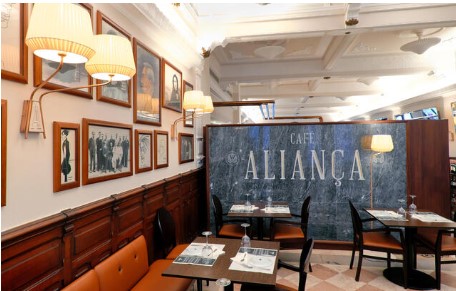 Mercado turístico en auge:
Faro, la puerta de entrada al Algarve, atrae cada año a más de 4 millones de visitantes. El clima suave, las playas y las buenas conexiones a través del aeropuerto internacional lo convierten en un destino para todo el año. El mercado es interesante para los inversores por sus altos índices de ocupación.
Condiciones de inversión atractivas:
      El aumento del valor de la propiedad, los bajos impuestos y el apoyo del gobierno hacen de Faro un lugar ideal para inversiones seguras y rentables en el Algarve.
        el sector inmobiliario y turístico.
Ayuda
Staatliche Unterstützung für Investitionen:
Portugal fomenta la inversión internacional y local a través de programas como el Golden Visa y un steuerliche Anreize im Tourismus- und Immobiliensektor. Estos programas facilitan la inversión en nuevos mercados como el de Faro.

Existe un sencillo cuadro de mandos:
Con un gran interés, el proyecto puede desarrollarse y ampliarse con éxito. Esto da tiempo y dinero a los inversores.
04
Beneficios
Para inversores
Listo para construir
Ahorre tiempo y recursos con licencias preaprobadas y una estructura de proyecto detallada
Las operaciones pueden comenzar en sólo unos meses, lo que se traduce en rápidos rendimientos.
Enfoque personalizable
Adaptar el inmueble a las necesidades del mercado o a los objetivos del inversor
Poseer un hotel en Faro significa beneficiarse de la belleza y el atractivo de una de las regiones más populares de Europa.
Estabilidad del mercado  
Un proyecto de este tipo en Faro es poco frecuente. Asegúrese ahora su oportunidad de formar parte de esta región en crecimiento.
El mercado inmobiliario portugués ofrece rendimientos sólidos con bajo riesgo
Próximos pasos
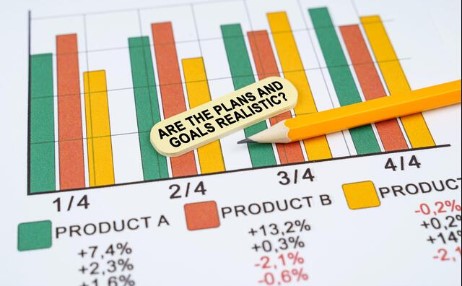 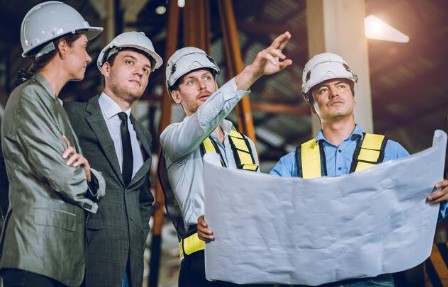 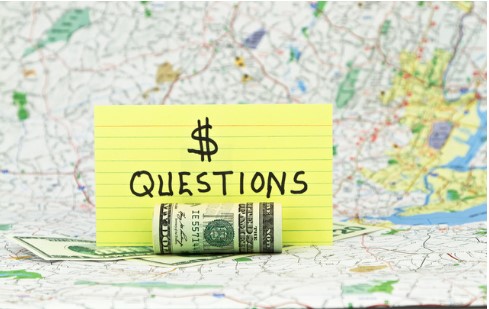 Visita a las instalaciones
Planes e informes
Consultas personalizadas
Acceso a diagramas arquitectónicos, especificaciones y proyecciones de costes
Colaborar con el arquitecto para explorar opciones personalizadas
Organice una visita para obtener información de primera mano
Gracias
Nelson João Dikíla
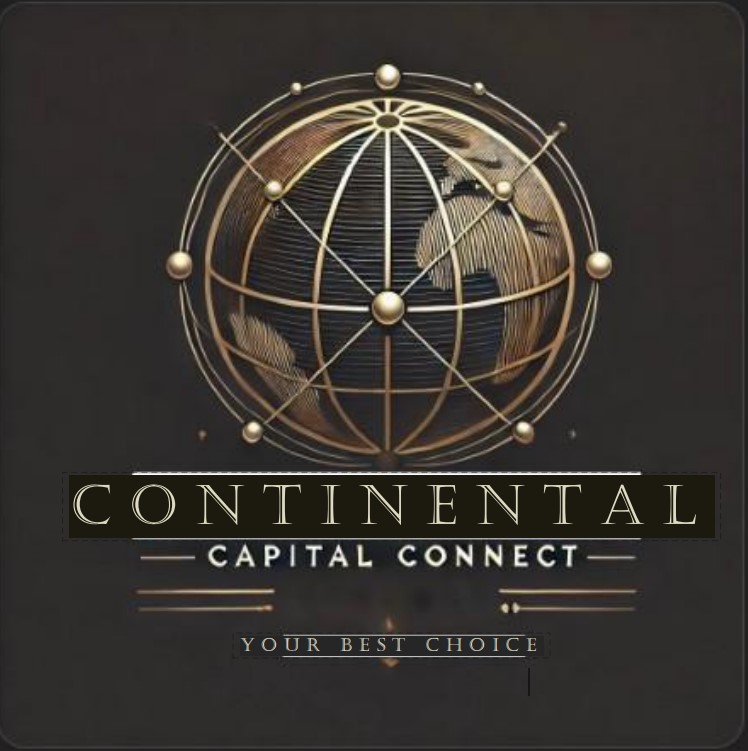